В  гостях   у  осени
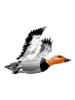 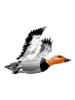 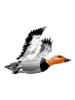 Старик годовик

Вышел старик – годовик.
Стал махать рукавом и пускать птиц. Каждая 
птица со своим особым именем.
Махнул старик-годовик
первый раз –полетели 
первые три птицы.
Повеял холод, мороз.
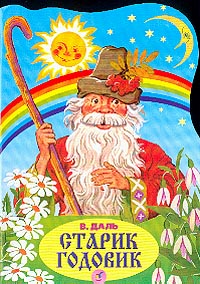 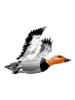 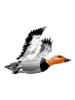 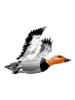 Махнул старик – годовик второй раз и полетела
вторая тройка. Снег стал таять, на полях
 показались цветы.
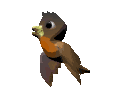 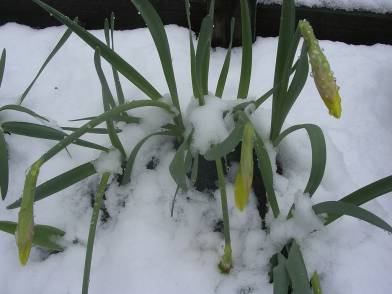 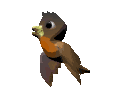 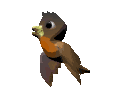 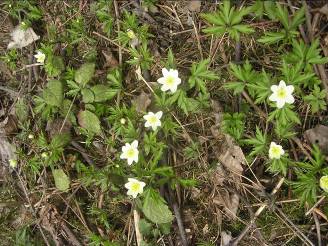 Махнул старик годовик ещё раз - и полетела
 третья тройка. Стало жарко, душно, знойно.
                                        Мужики стали жать рожь.
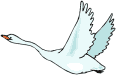 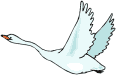 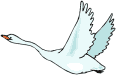 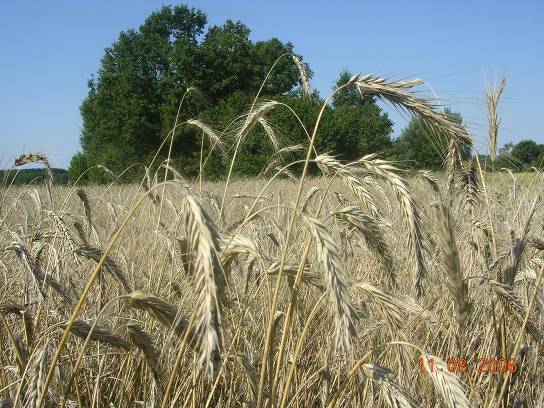 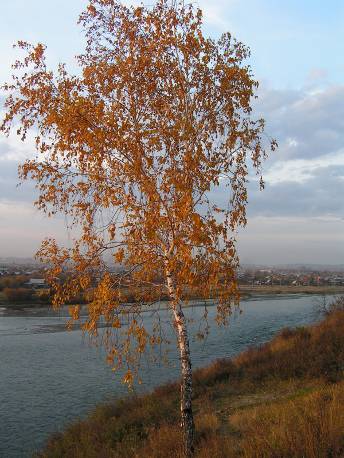 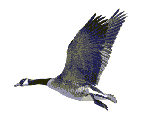 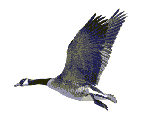 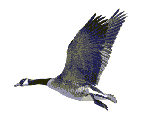 Махнул старик-годовик  четвёртый раз – и поле-
тели ещё три птицы. Подул холодный ветер, 
посыпался  частый дождь, залегли туманы.
Следом за летом осень идёт.
Жёлтые песни её ветер поёт.
Красную под ноги стелет листву,
Белой снежинкой летит в синеву.
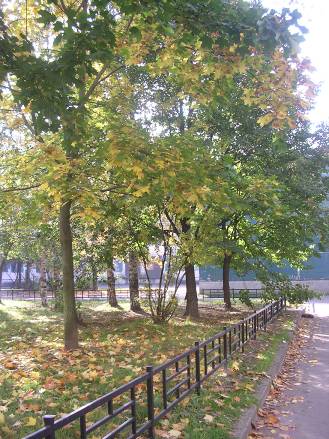 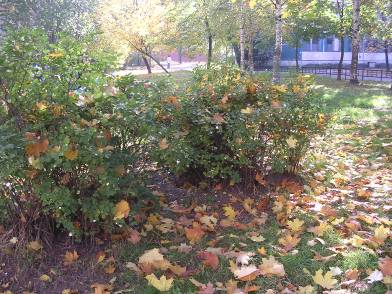 Отгадай осенние загадки
Пришла без красок
И без кисти,
И перекрасила все листья.
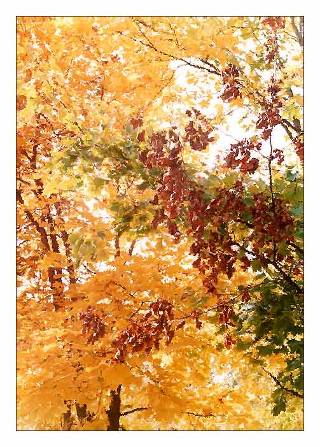 осень
В красном платьице девица,
Вышла с осенью проститься,
Осень проводила,
Платье снять забыла.
И на красные узоры
Первый снег ложится.
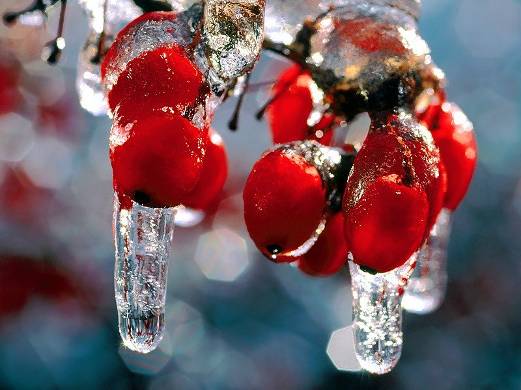 рябина
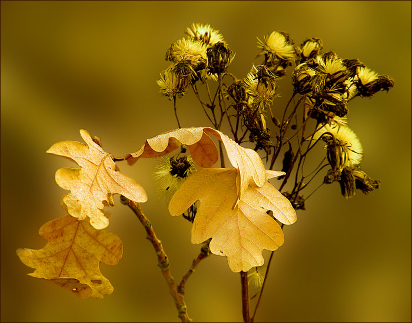 Отгадай загадку:
Сидит  - зеленеет,
Падает-желтеет,
Лежит – почернеет.
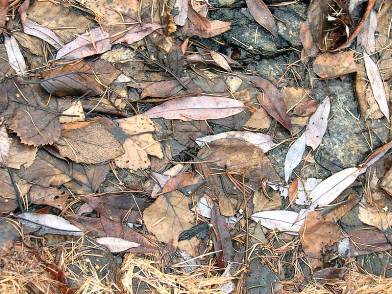 Поглядите, поглядите –
Потянулись с неба нити!
Что за тоненькая нить –
Землю с небом хочет сшить?
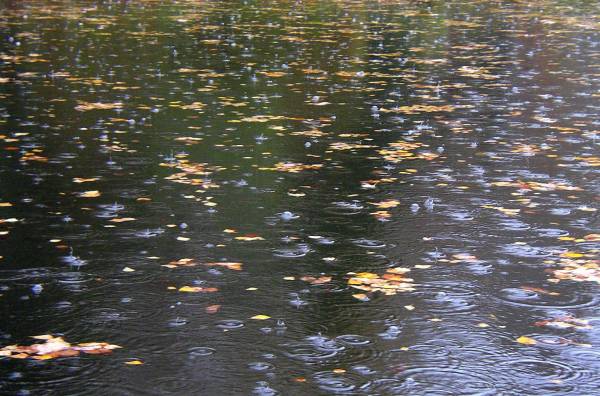 дождик
Это явление неживой природы, при котором
 температура воздуха понижается ниже 0 в тёплое
 время года. Верная примета этого явления – лёд 
 лужах. Чаще всего оно бывает осенью и весной.
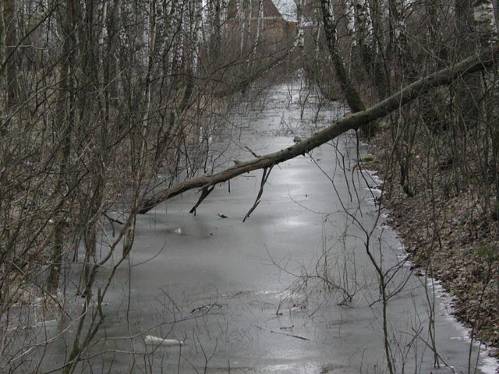 заморозки
Это явление природы бывает только осенью. 
Деревья наряжаются в разноцветные уборы, а 
затем сбрасывают листву. Что это?
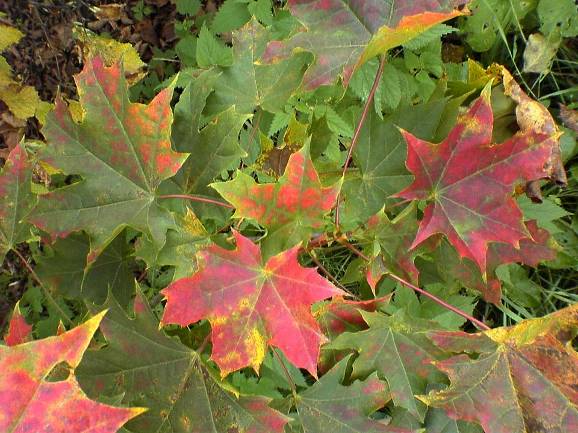 листопад
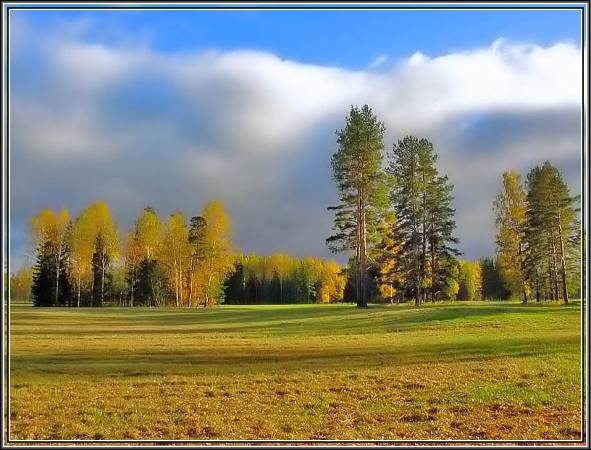 Над тобою, надо мною
Пролетел мешок с водою.
Наскочил на дальний лес –
Прохудился и исчез.
туча
Сентябрь
В старину сентябрь именовали как
руен – за жёлтый цвет господствующий в лесах,
ревуном был наречён- за ветряную непогоду,
ославлен хмурнем – дни коротки, плотно тучи 
кроют небо, вереснем – месяцем первых инеев.
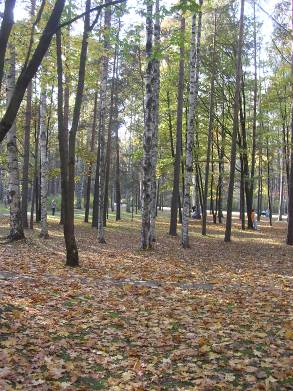 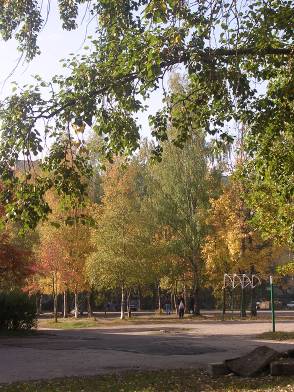 Одна из первых примет осени – жёлтые пряди в
листве.
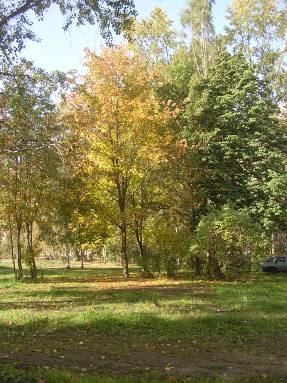 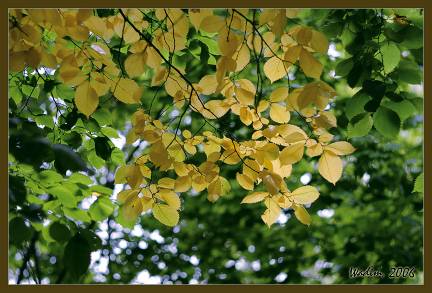 Раньше всех начинает желтеть липа. 
По этому поводу и поговорка в народе сложена
«Мигнула липа пёстрым листом – осень позвала».
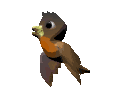 Сентябрь ещё называют месяцем синиц.
В сентябре синица просит осень в гости.
 Холоден батюшка сентябрь, да кормить горазд.
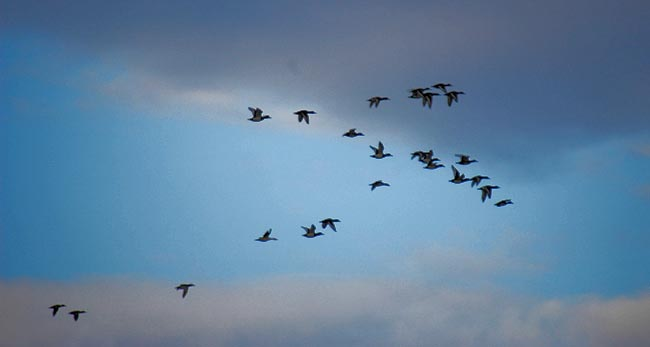 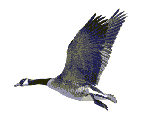 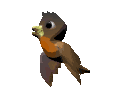 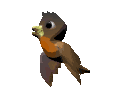 «Сентябрь птиц в дорогу торопит»- гласит
 пословица. Как ни хороша осенняя погода,
как не сытен сентябрьский лес, а улетать надо –
путь предстоит неблизкий.
Ужи, змеи, лягушки прячутся под камни, 
корневища, пни, чтобы с наступлением холодов
заснуть на всю зиму. Крот чистит подземные га-
лереи, белка сушит грибы.
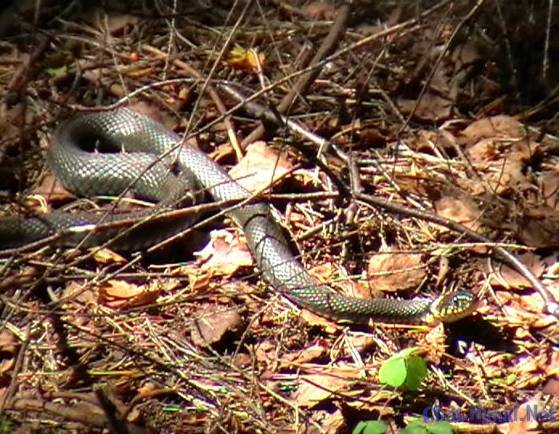 Есть в осени первоначальной
Короткая, но дивная пора-
Весь день стоит как бы хрустальный
И лучезарны вечера… -
                                     Ф. Тютчев
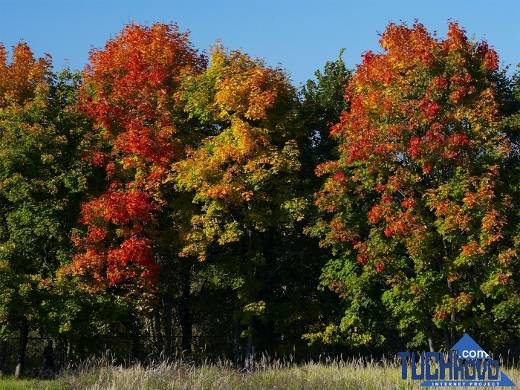 Появились золотые пряди на берёзах, багряно-
красные  - на осинах, закружились в воздухе
 опадающие листья, словно не терпится деревь-
ям и кустарникам пышное летнее убранство
 обронить.
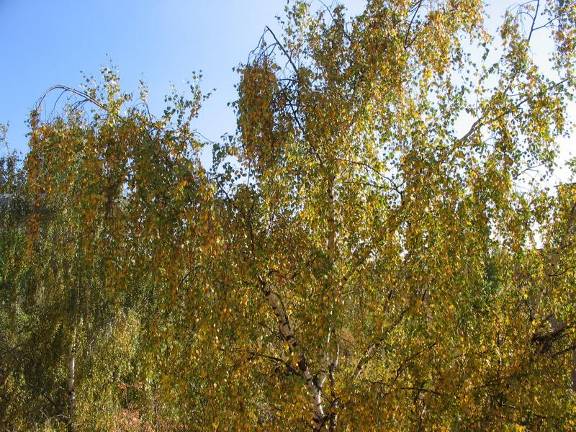 Октябрь
Пословицы
     Октябрь – предзимье, первый суровый месяц
 осени. Октябрь – месяц близкой пороши.
В октябре на одном часу и дождь и снег.
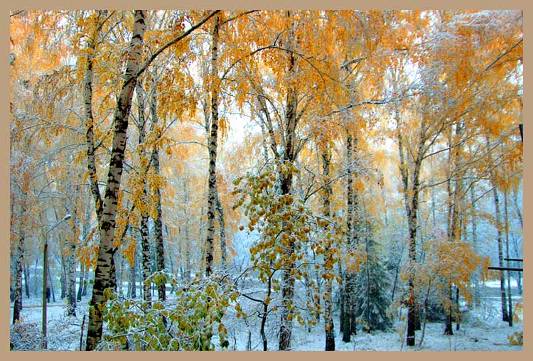 Таков октябрь: когда чем кроет землю – когда 
листком, когда снежком.
А вот имена, которые дал октябрю русский 
народ :листобой, грязник, ветродуй, мокро-
хвост и ещё хлебник – потому,что закрома
 полны, убраны все с поля.
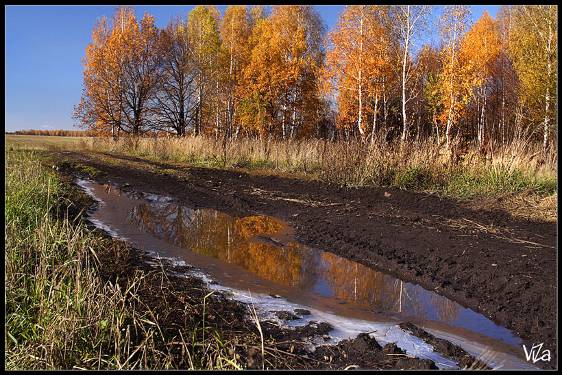 Удивительная, неповторимая это пора –увядание.
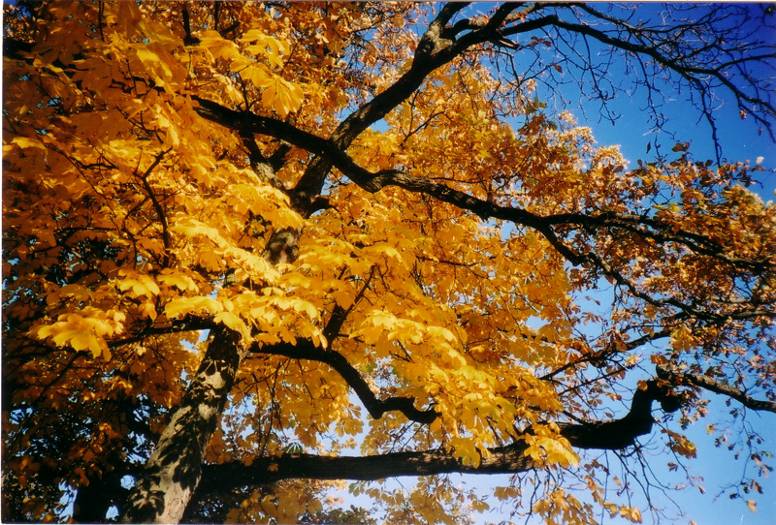 Ноябрь
Всё быстрее облетают клёны,
Всё темнее низкий склон небес,
Всё виднее, как пустеют кроны,
Всё слышнее как темнеет лес,
И всё чаще прячется во мгле,
Солнце, охладевшее к земле…
                     И.Мазнин
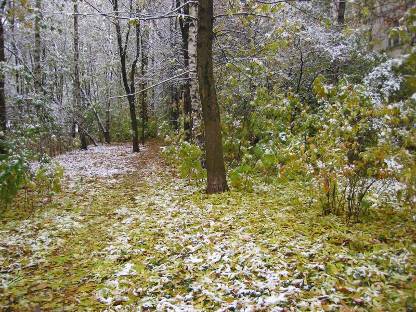 Давно отшумели стаи грачей и скворцов, других
 перелётных птиц. На смену прилетели гости с
севера –красногрудые снегири, суетливые че-
чётки, красавцы свиристели. Звери давно успели 
сменить свой наряд на тёплый, зимний.
Осень уступила место зиме.
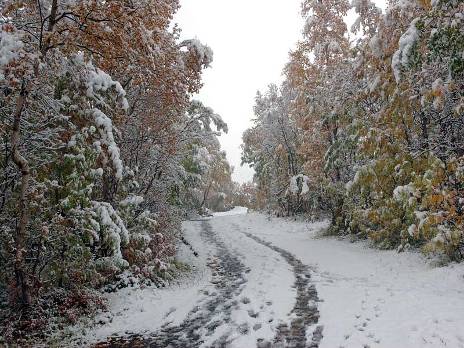 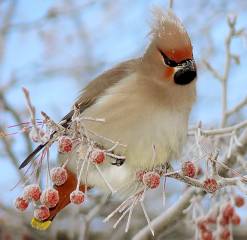 Ноябрь – ворота зимы, месяц молодого ,
звонкого льда.
Плачут по солнцу в ноябре оконца.
Ноябрь – сентябрёв внук, октябрёв сын, зиме 
родной батюшка.
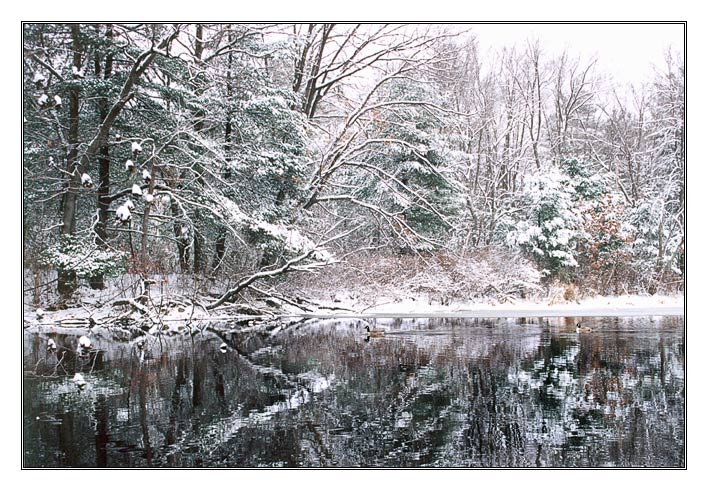 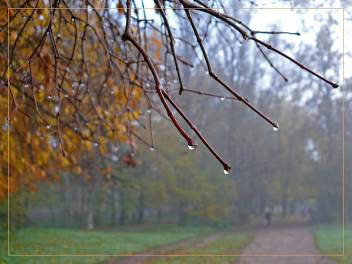 Ходит осень по дорожке,
Промочила в лужах ножки.
Льют дожди,
И нет просвета.
Затерялось где-то лето.

Ходит осень,
Бродит осень.
Ветер с клёна листья
Сбросил.

Под ногами коврик новый,
Жёлто-розовый-кленовый.
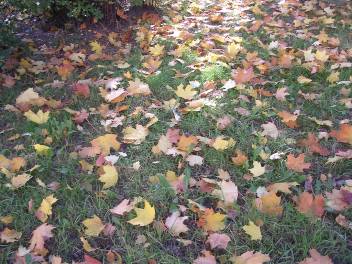 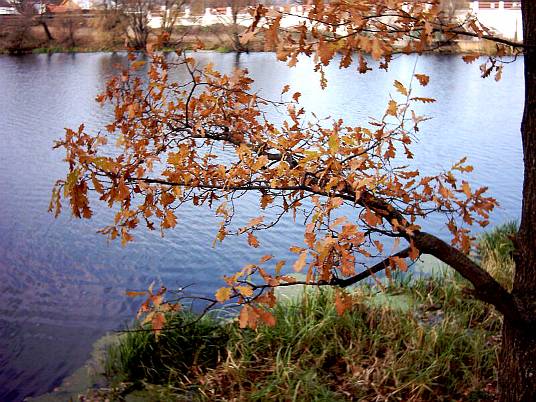 Поникли ивы у пруда,
Осины задрожали,
Дубы, огромные всегда,
Как будто меньше стали.
Пословицы
Лето со снопами, осень с пирогами.
Весной дождь растит, а осенью гноит.
От осени к лету поворота нету.
Весна и осень- на дню погод восемь.
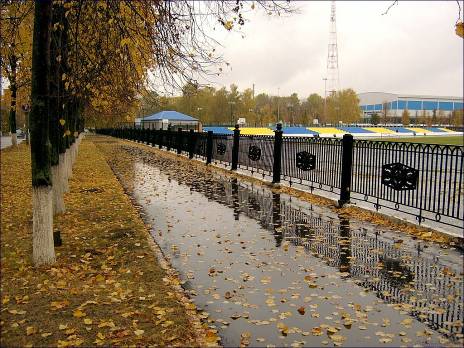 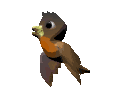